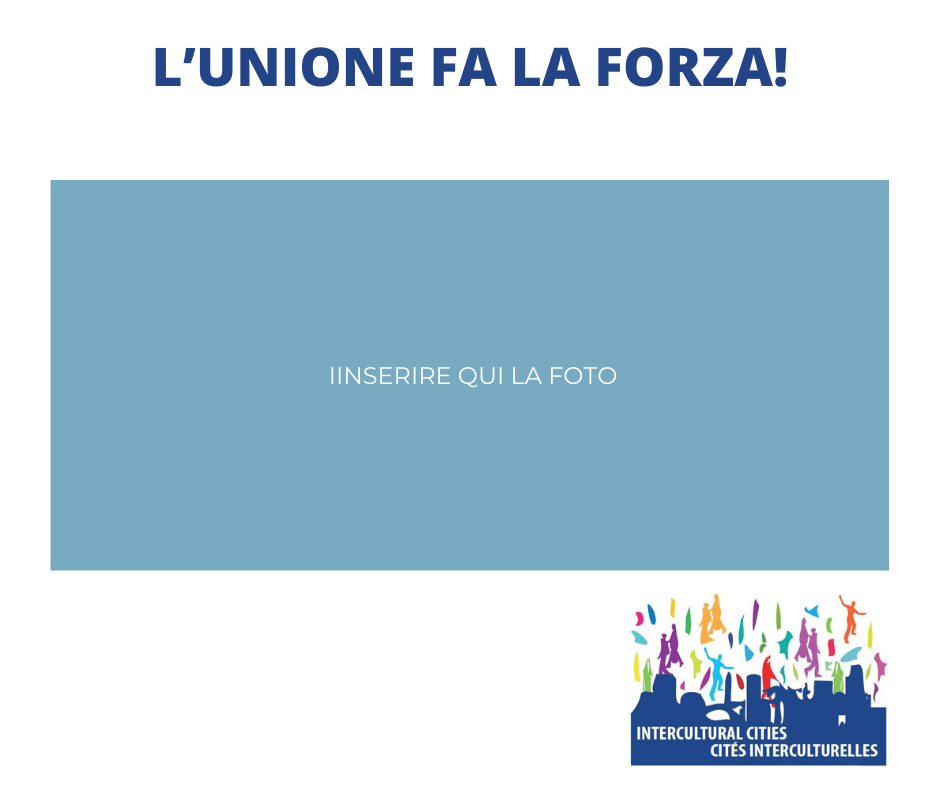 La Città di…… è orgogliosa di essere una Città interculturale!
Inserire qui il logo della Città